স্বাগতম
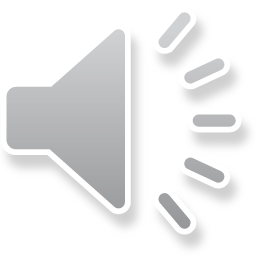 শিক্ষক পরিচিতি
মো: আখের আলী (সুজন)
সহকারী প্রধান শিক্ষক
দিনাজপুর কালেক্টরেট স্কুল এন্ড কলেজ
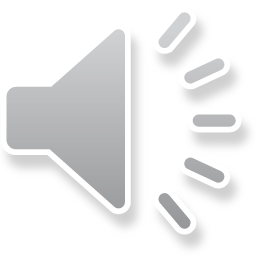 পাঠ পরিচিতি
শ্রেণি: নবম
বিষয়: জীববিজ্ঞান
অধ্যায়: দুই
পাঠ নম্বর-২.৩.২
পাঠ : ০9
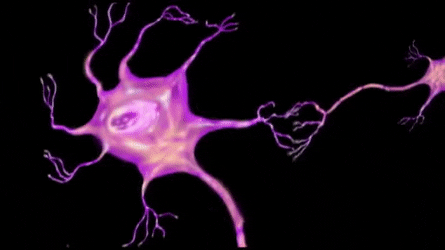 এগুলো কী?
আজকের পাঠ
স্নায়ু টিস্যু
শিখনফল
স্নায়ু টিস্যুর কাজ ব্যাখ্যা করতে পারবে।
স্নায়ু টিস্যু
দেহের বিশেষ সংবেদী কোষ নিউরন বা স্নায়ুকোষগুলো একত্রে স্নায়ু টিস্যু গঠন করে।
নিউক্লিয়াস
ডেনড্রাইট
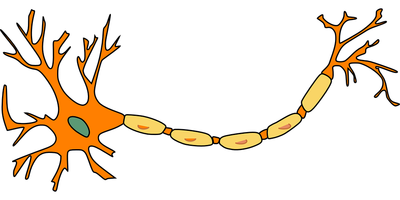 কোষদেহ
অ্যাক্সন প্রান্ত
অ্যাক্সন
মূল্যায়ন
নিউরণের কয়টি অংশ থাকে?
ডেনড্রাইট কী?
বাসার কাজ
একটি নিউরণের চিহ্নিত চিত্র অংকন করবে।
ধন্যবাদ